ỦY BAN NHÂN DÂN QUẬN LONG BIÊN
TRƯỜNG MẦM NON GIANG BIÊN
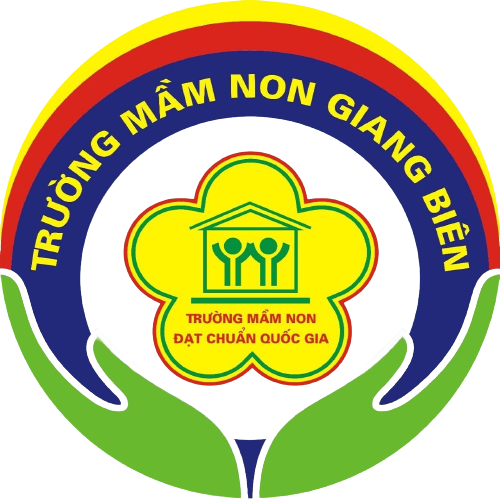 KỸ NĂNG SỐNGLỊCH SỰ KHI KHÁCH TỚI NHÀ
Đối tượng: 3 - 4 tuổi
Ổn định tổ chức
Mời trẻ xem video
Trong video nói về ai?
- Điều gì làm mẹ Bo vui ?
- Khách đến chơi nhà, Bo để mẹ phải nhắc Bo làm gì?
- Thái độ của Bo ra sao khi thấy khách đến?
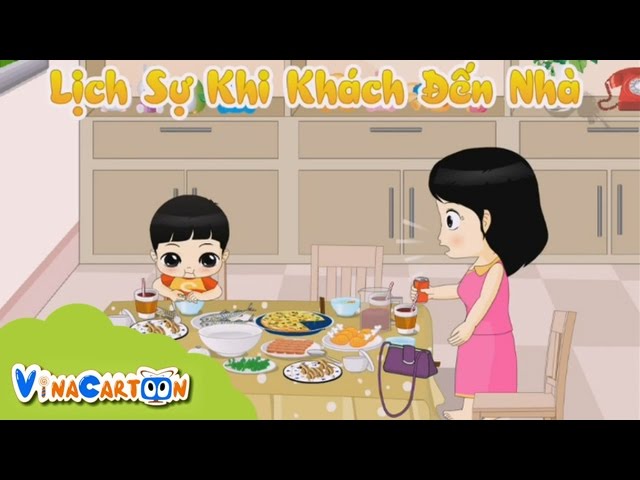 Khi vào bữa trưa, cô Chi ra ngoài nghe điện thoại, Bo đã làm gì?
- Các con thấy hành động của bạn Bo ra sao?
- Vì sao Bo lại có hành động thiếu lịch sự như vậy?
- Thái độ của mẹ Bo lúc đấy như thế nào?
- Mẹ đã giải thích cho Bo điều gì?
Qua hành động của Bo, các con cho rằng cách cư xử của Bo như thế nào?
- Được mẹ giải thích, Bo đã làm điều gì sau đó?
- Bạn Bo đã thể hiện phép lịch sự khi khách tới nhà chưa?
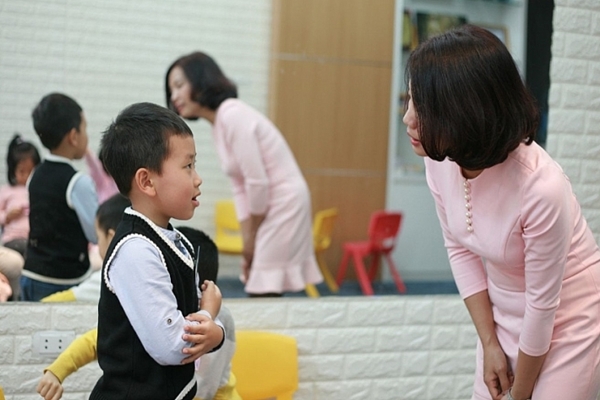 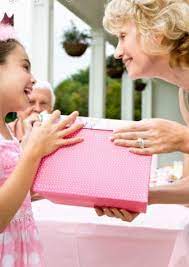 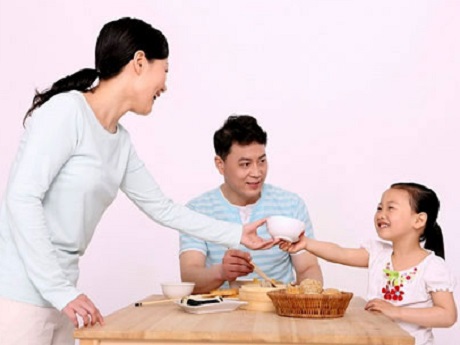 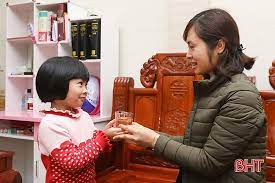